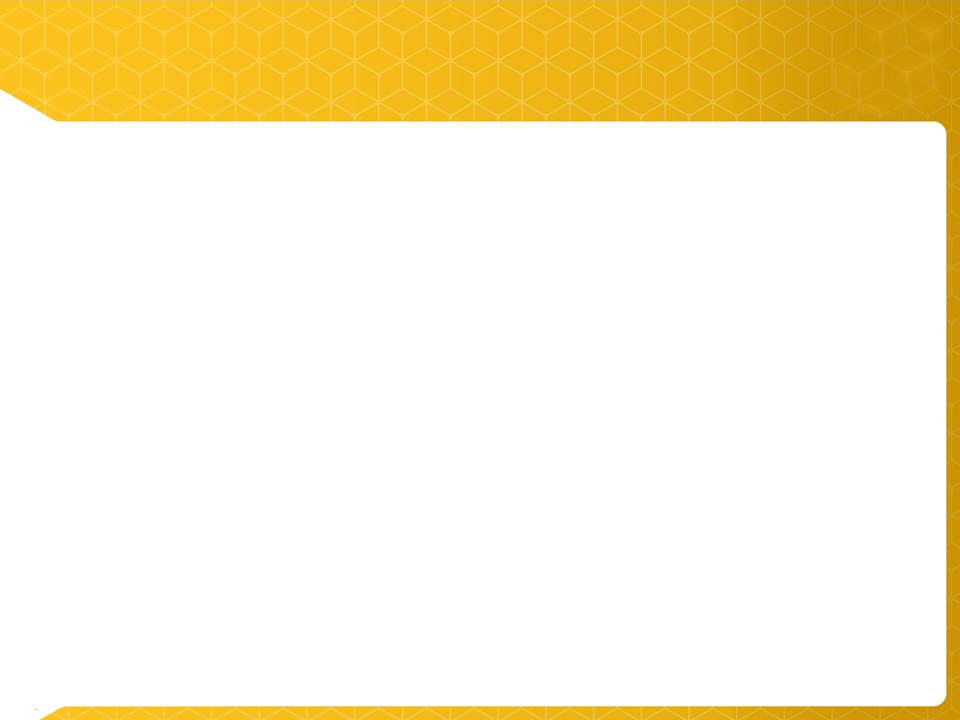 K-12 Education: Live Video Conferencing, Streaming, Storage and Playback
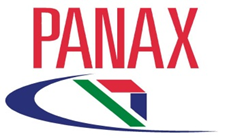 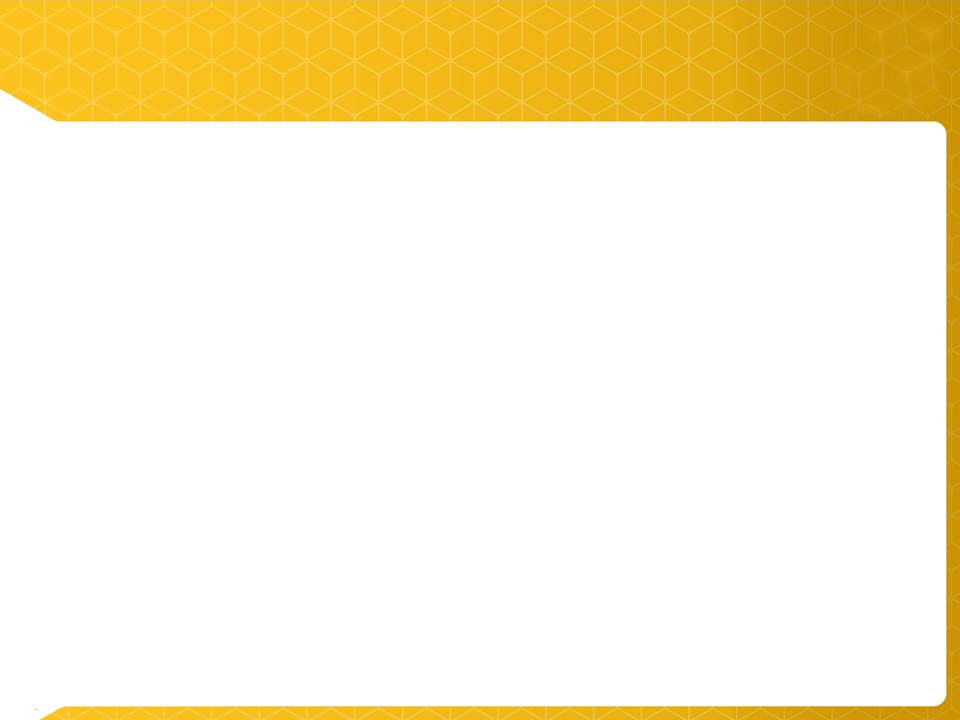 K-12 Education: Live Video Conferencing, Streaming, Storage and Playback
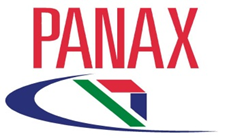 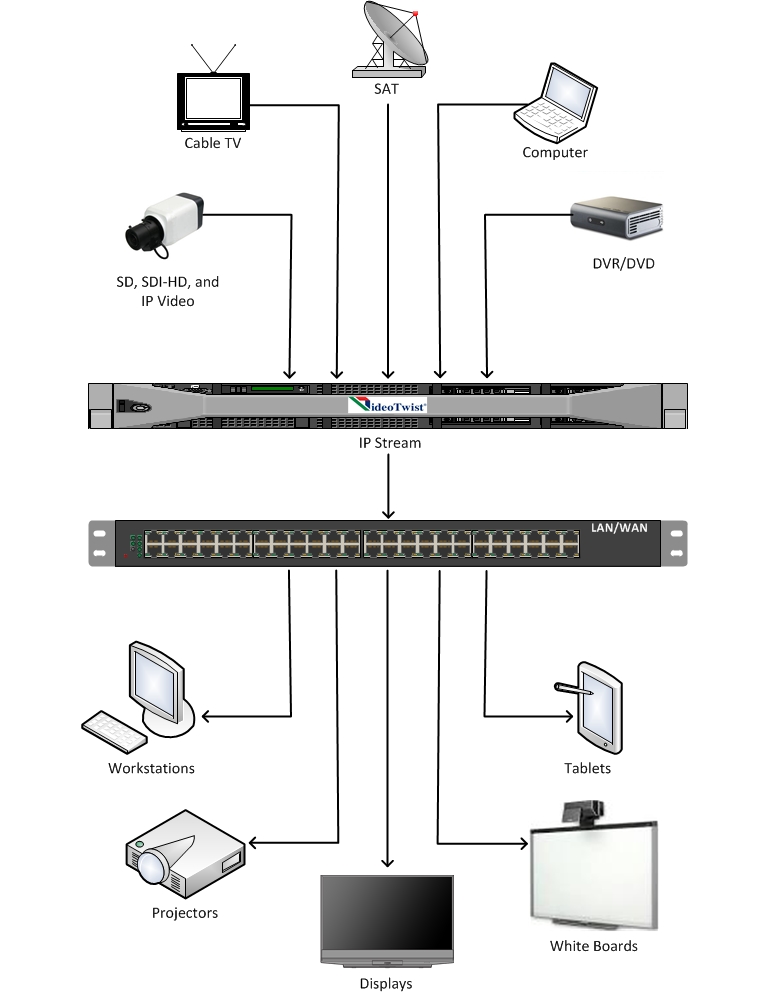 Educators agree that the advantages of using video as an element in the delivery of educational content benefits students across all grade levels. Improve lesson retention by providing access to live streaming programs for distance education delivery, or access to pre-recorded material from a centralized media library
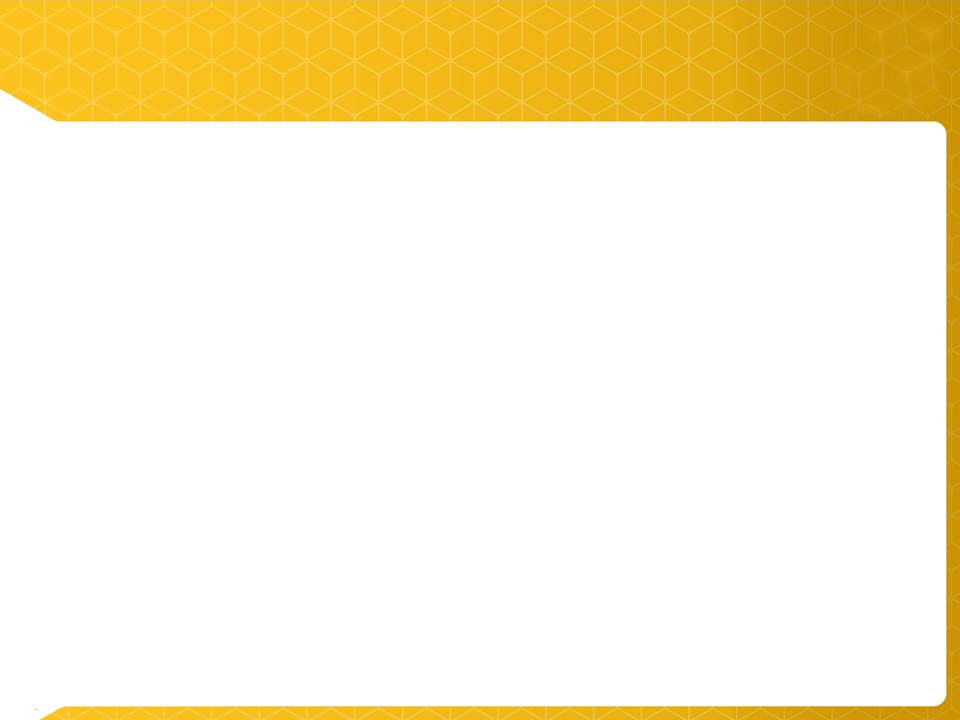 K-12 Education: Live Video Conferencing, Streaming, Storage and Playback
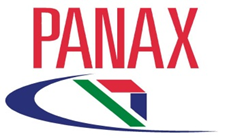 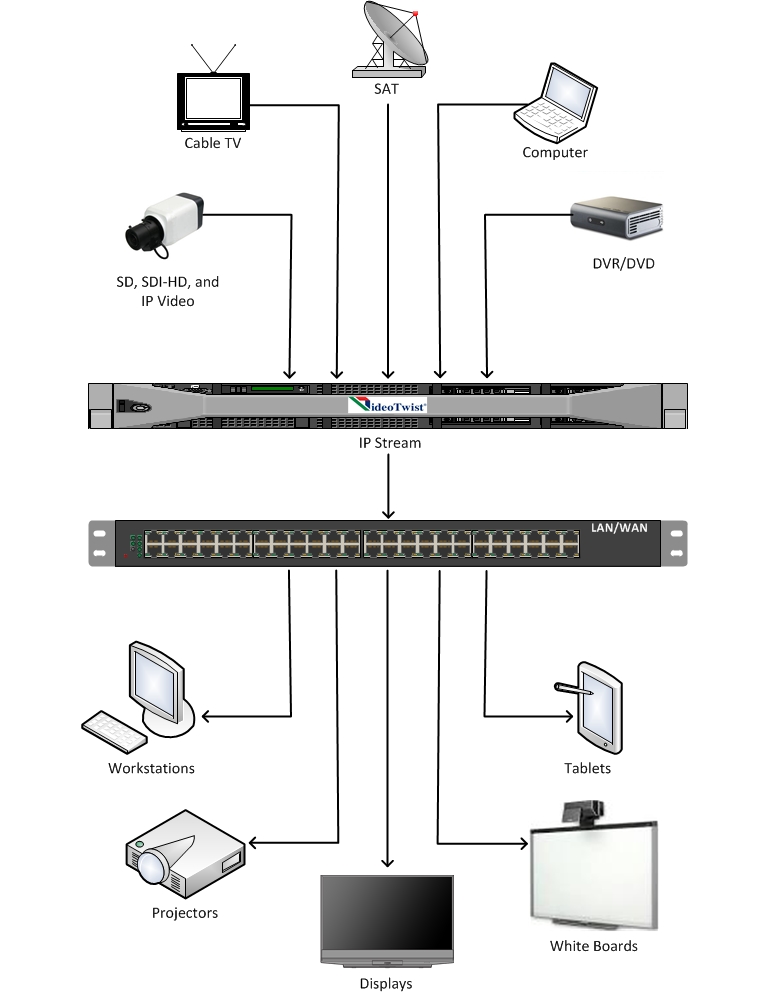 The VideoTwist 5080 provides educators with an easy way to share and distribute high quality video and audio content between classrooms and schools by streaming educational resources as IP video sources over local or wide area networks. Integrate IP video with existing network infrastructure to provide streaming of live event broadcasts from school sporting events to student generated content
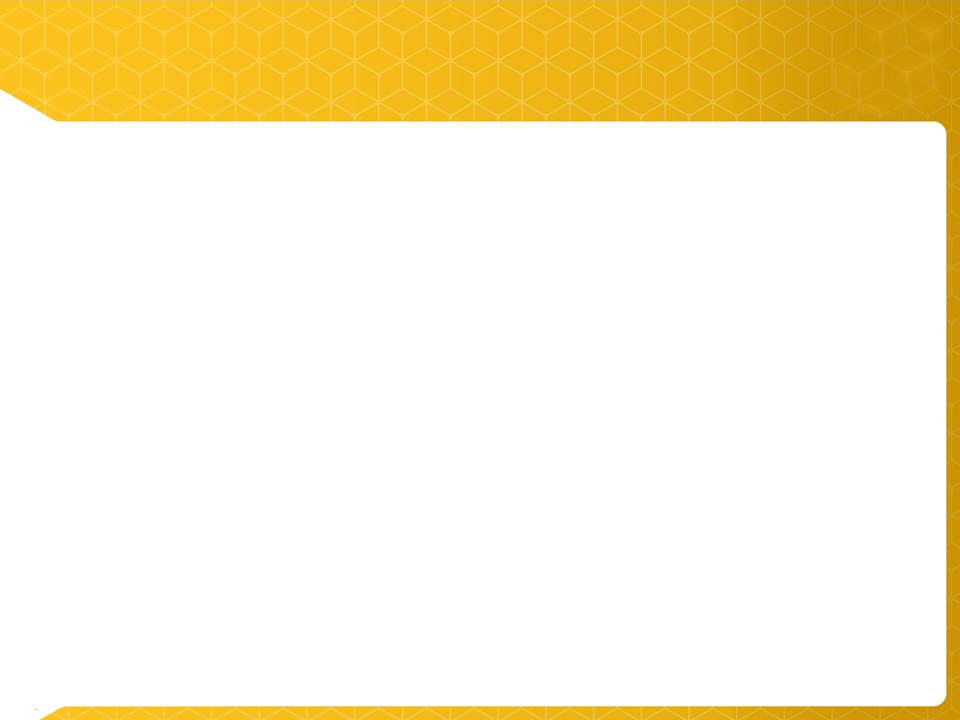 K-12 Education: Live Video Conferencing, Streaming, Storage and Playback
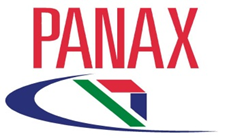 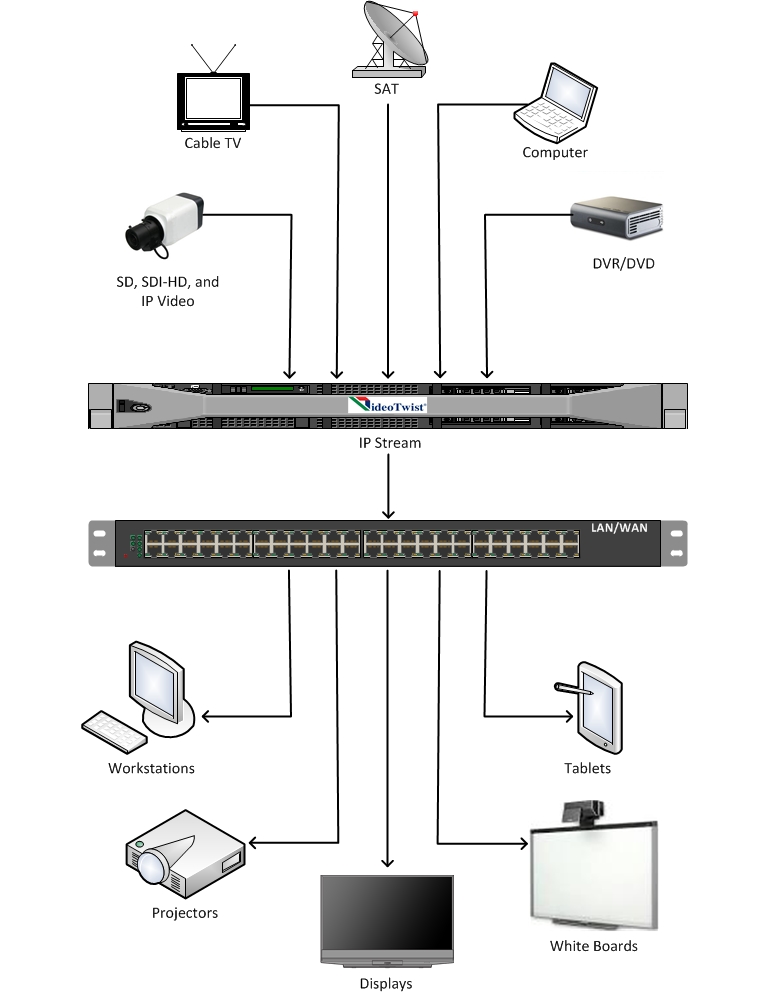 Control the delivery of television stations and content to classrooms with High Definition or Standard Definition IPTV 
Capture and distribute student produced morning announcements
Emergency video announcements for individual Schools or District Wide 
Distribution of IP-AV to Projectors, Whiteboards, LCD’s, Computers or Tablets
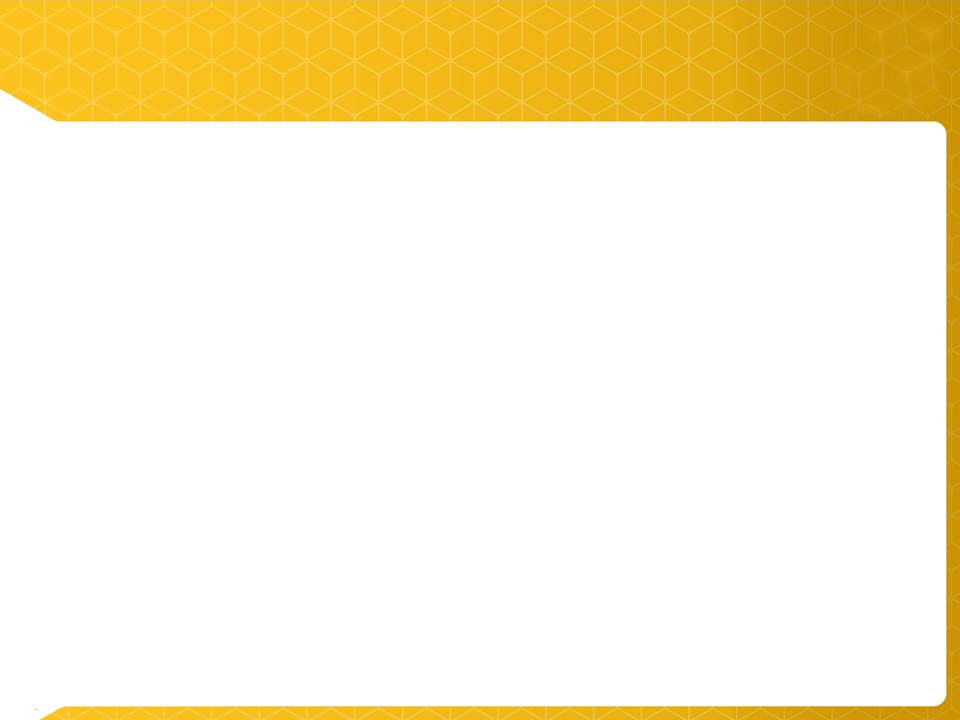 K-12 Education: Live Video Conferencing, Streaming, Storage and Playback
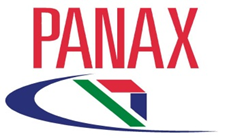 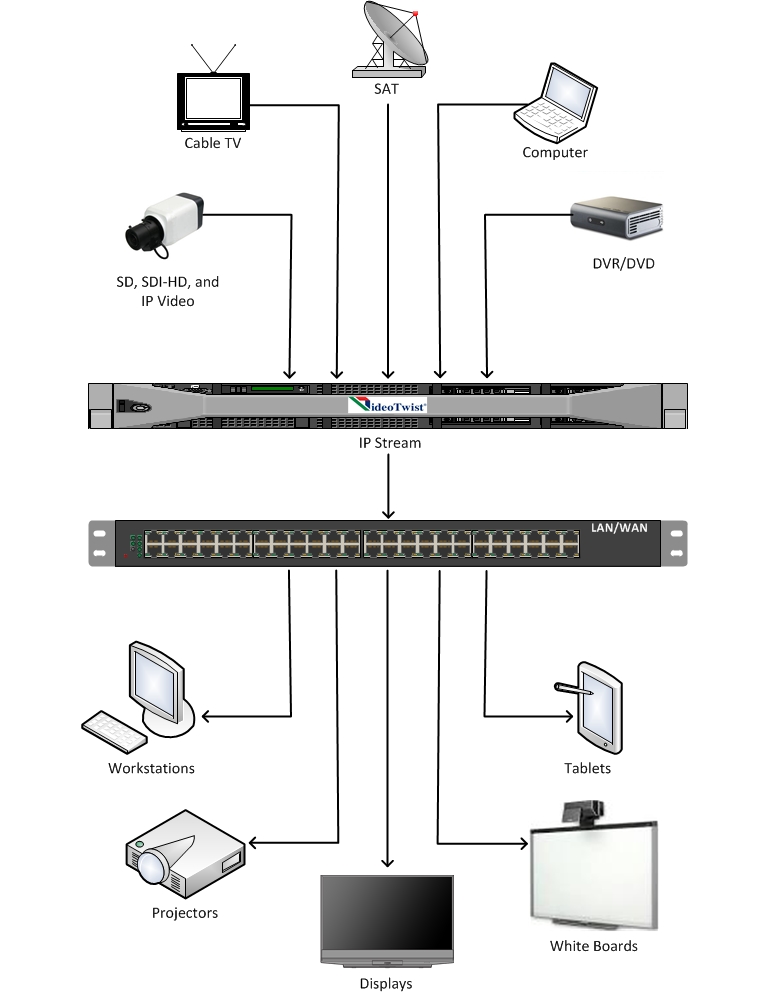 Capture real-time video/audio content for Video-On-Demand (VOD) playback
Extend classrooms to homebound students
Interact over live video conferencing 
Capture remote IP cameras to stream live event broadcasts from school sporting events to student generated content
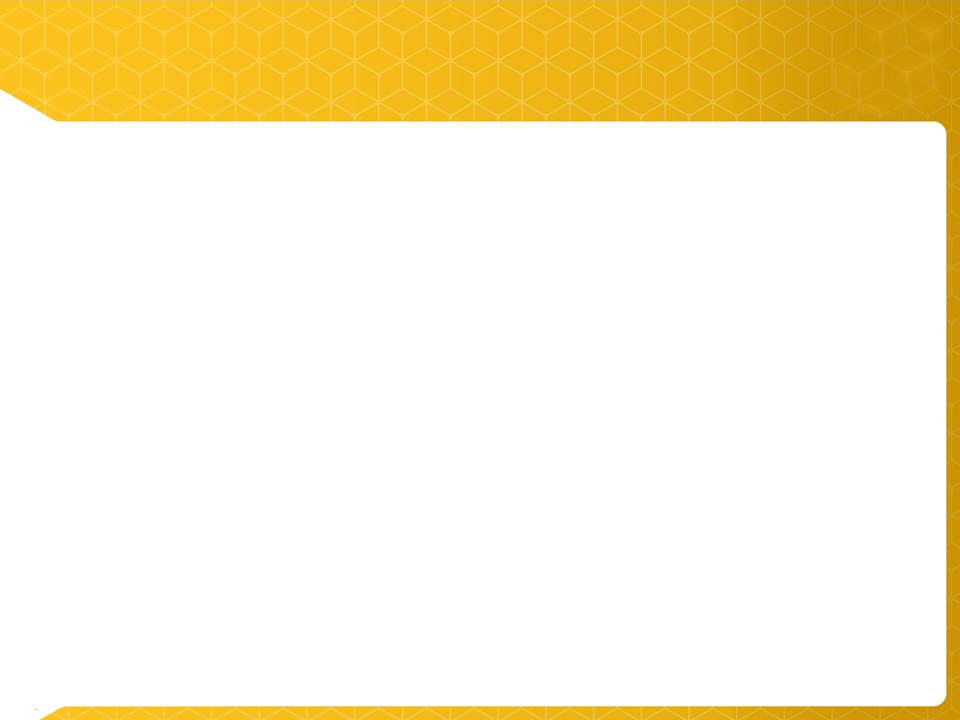 K-12 Education: Live Video Conferencing, Streaming, Storage and Playback
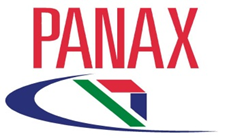 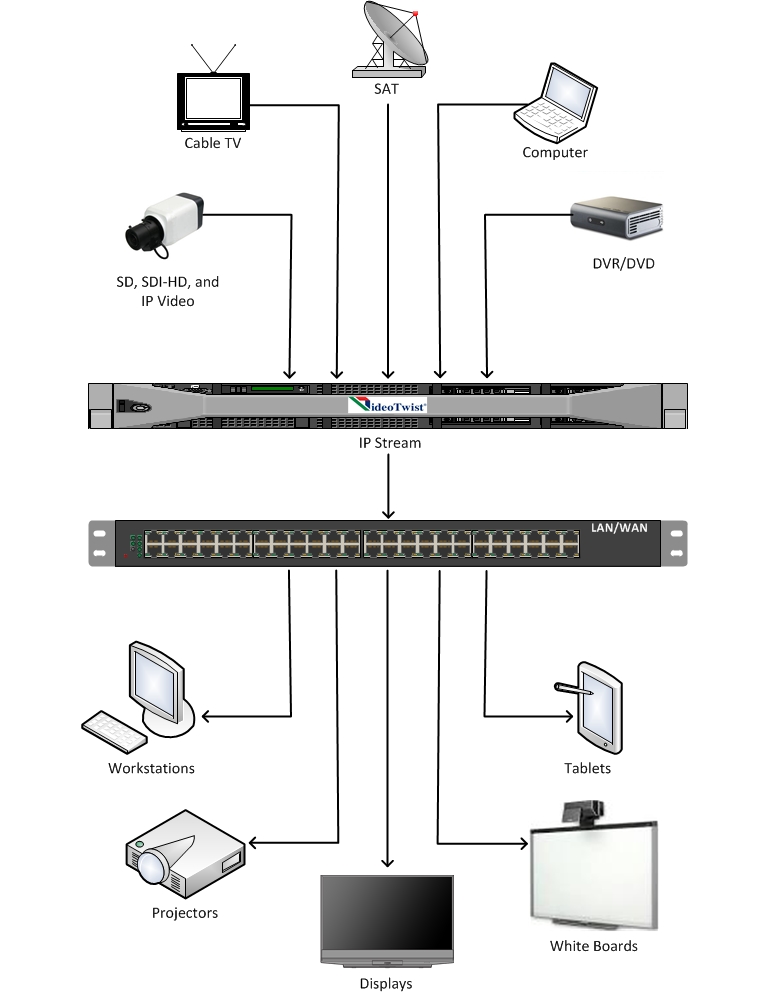 Television programing into the classrooms
Control the delivery of station access
Reduce replication equipment installation in each school
Record content for classroom delivery and managed VOD
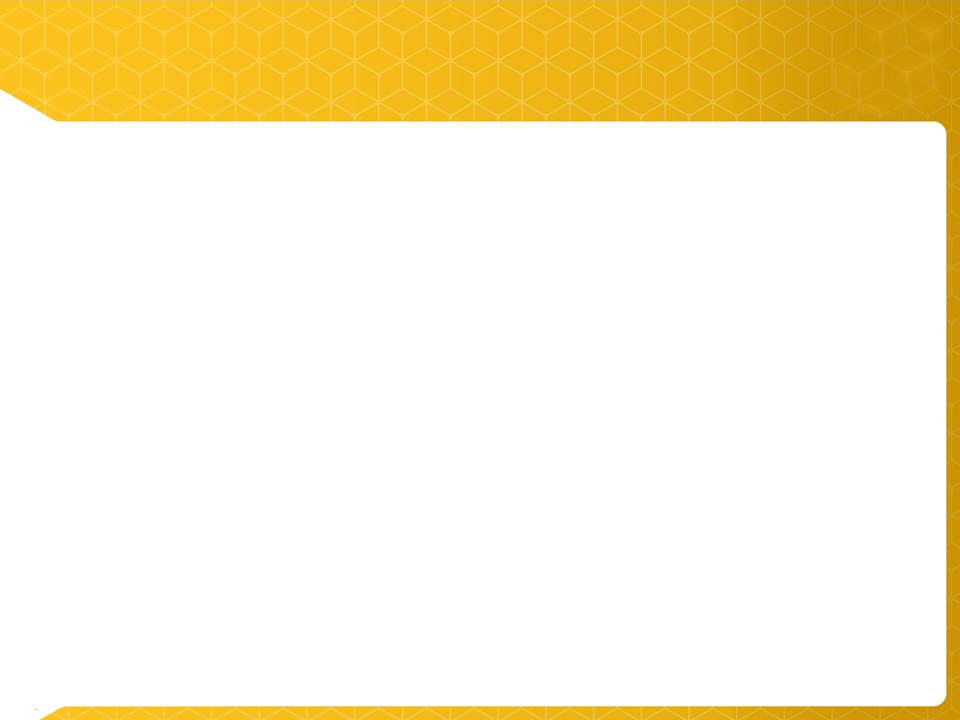 K-12 Education: Live Video Conferencing, Streaming, Storage and Playback
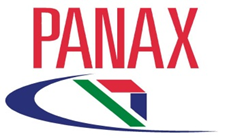 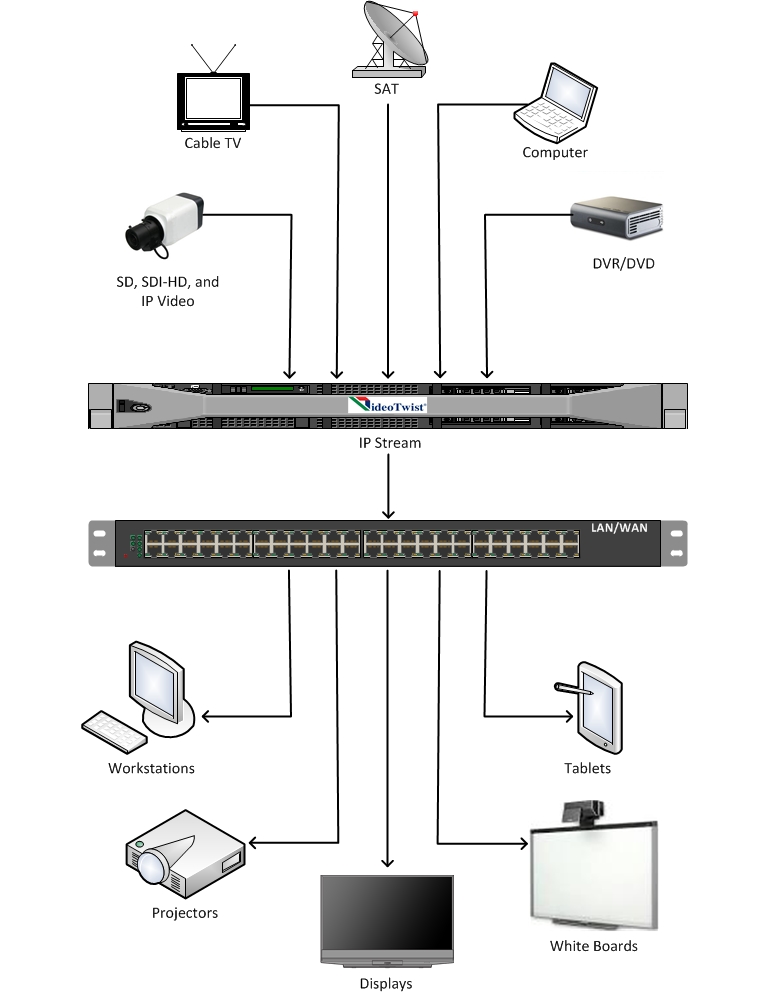 Capture and distribution of student produced content
Morning announcements
Student presentations
Administrative announcements
Special events
Emergency video announcements for individual Schools or District Wide
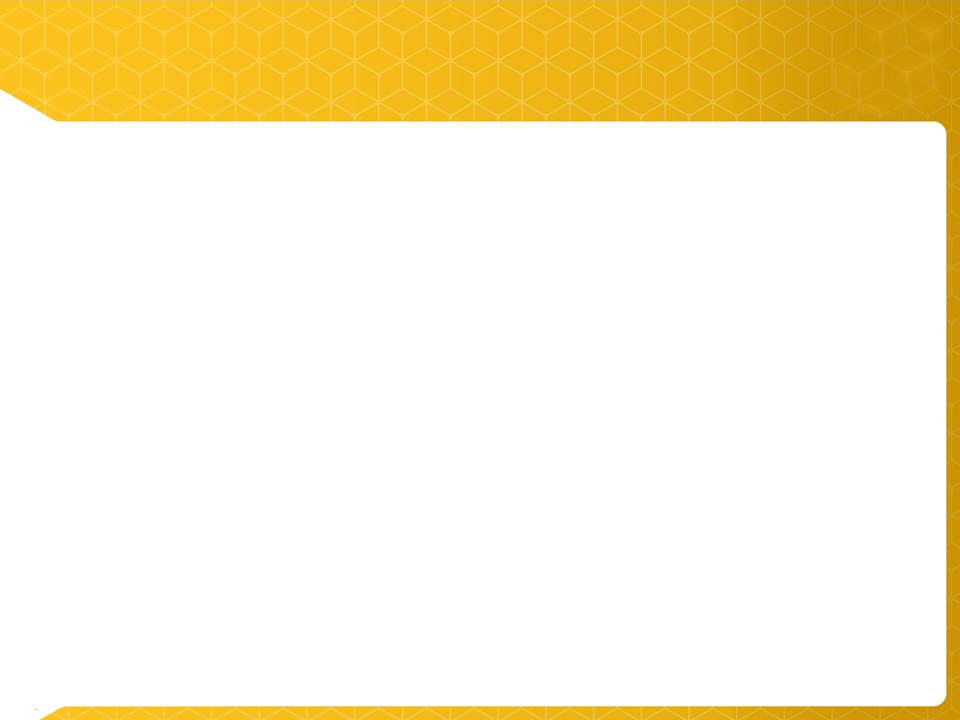 K-12 Education: Live Video Conferencing, Streaming, Storage and Playback
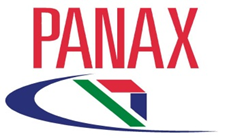 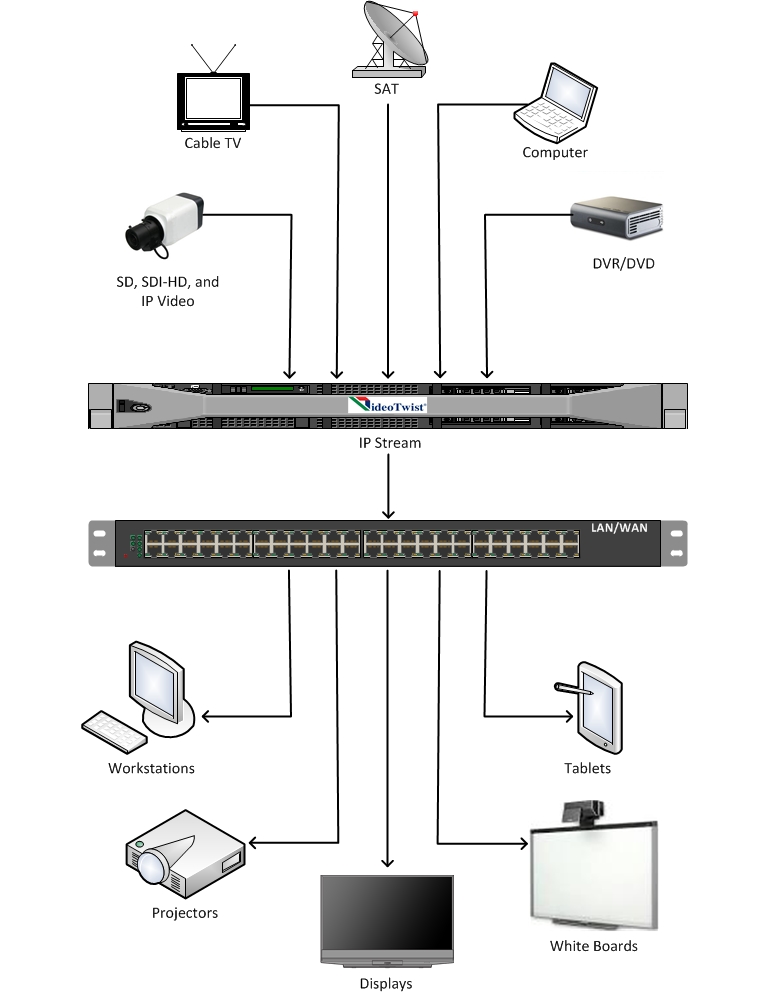 Distribution of IP-AV content to Projectors, Whiteboards, LCD’s, Computers or Tablets
Content delivery as IP streams
Classroom computers connected to projectors, LCD displays, and annotation boards
Content streamed to tablet computers and iPads
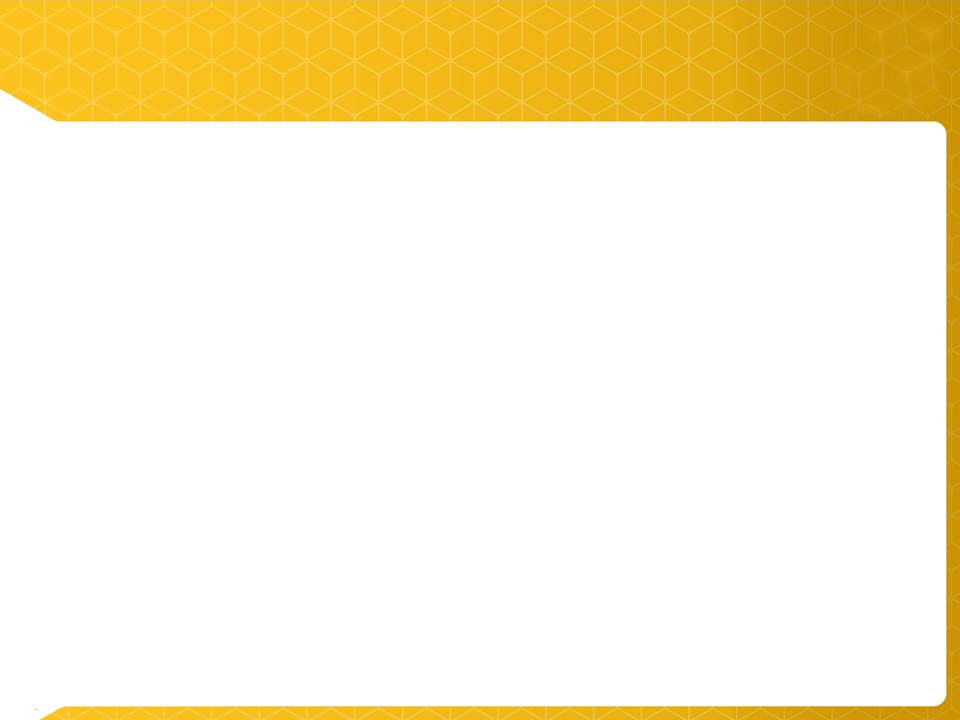 K-12 Education: Live Video Conferencing, Streaming, Storage and Playback
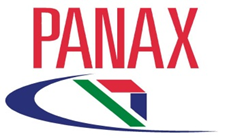 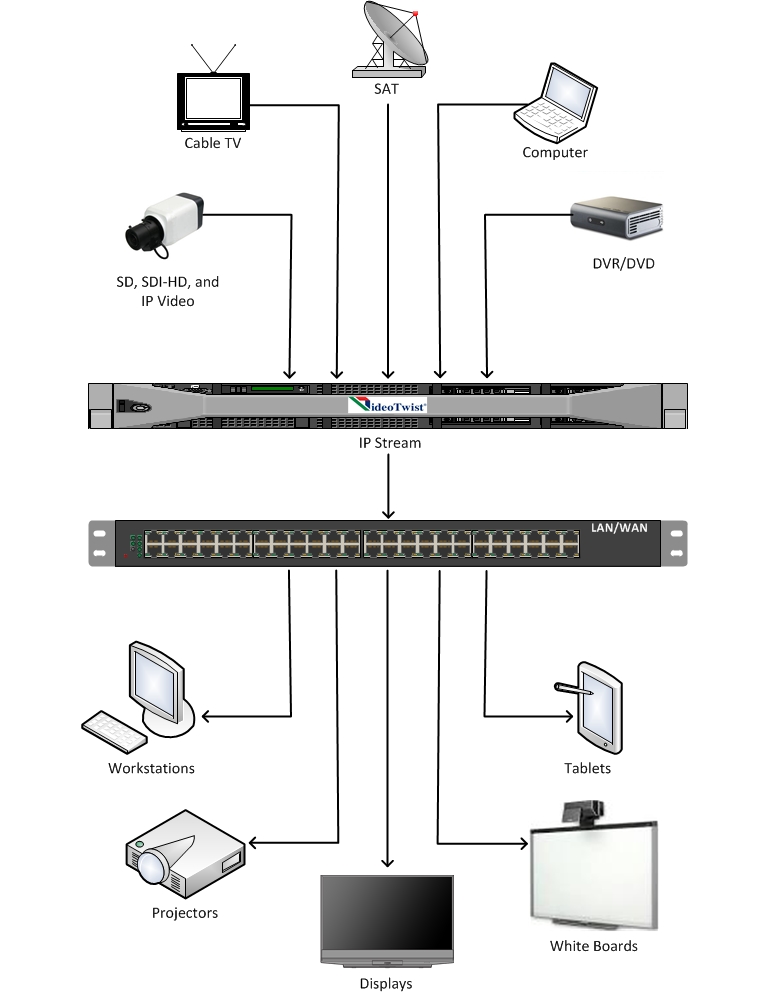 Emergency video announcements and instructions for action - School or District Wide
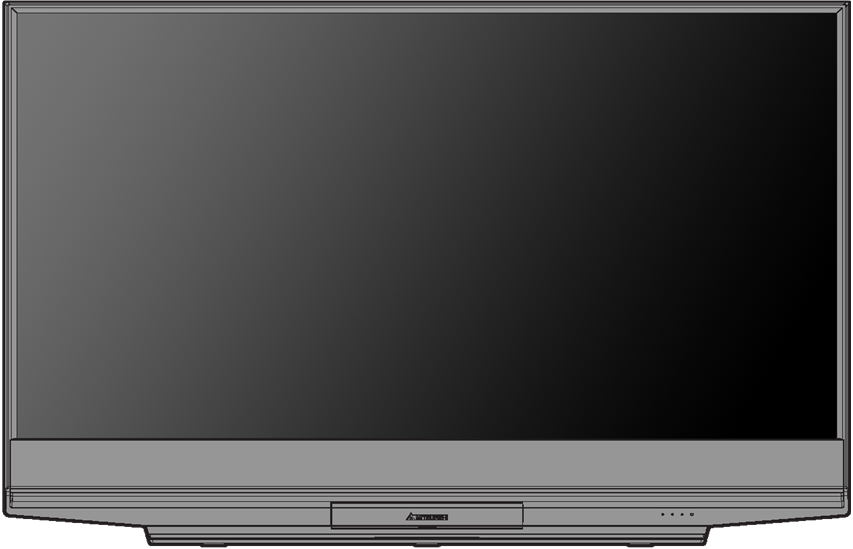 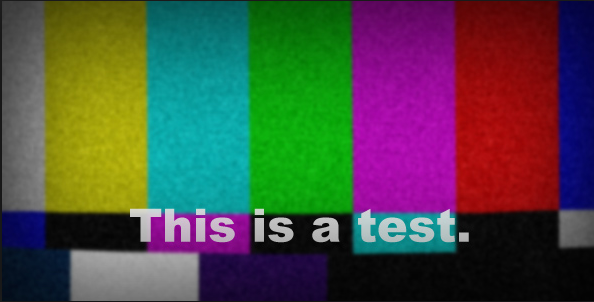 Exit to the bus loading zone now
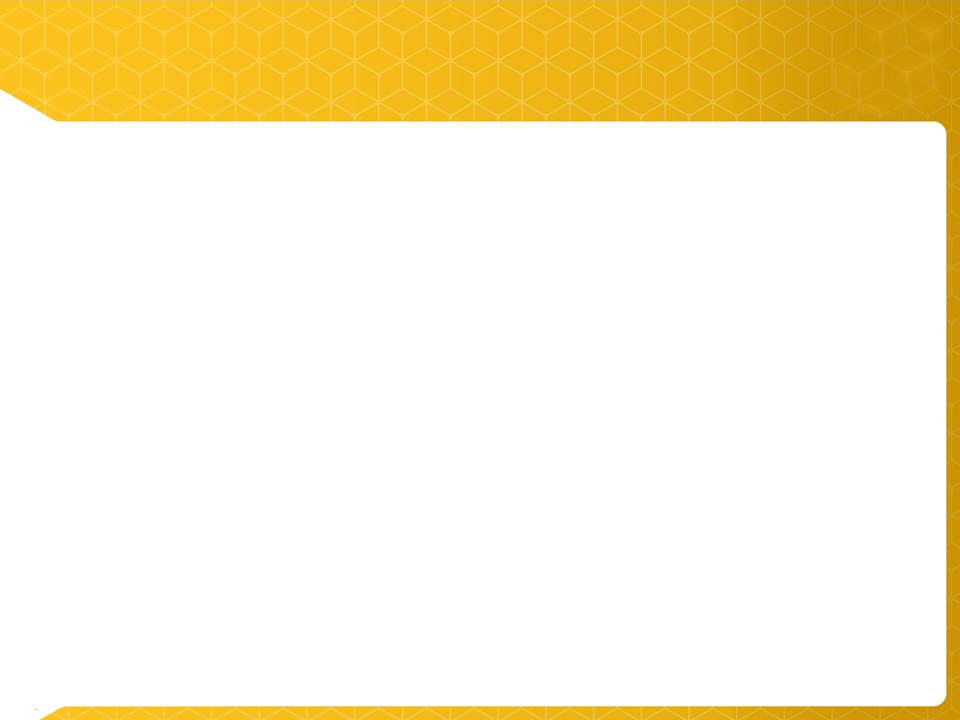 K-12 Education: Live Video Conferencing, Streaming, Storage and Playback
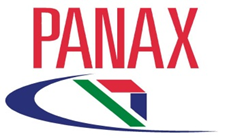 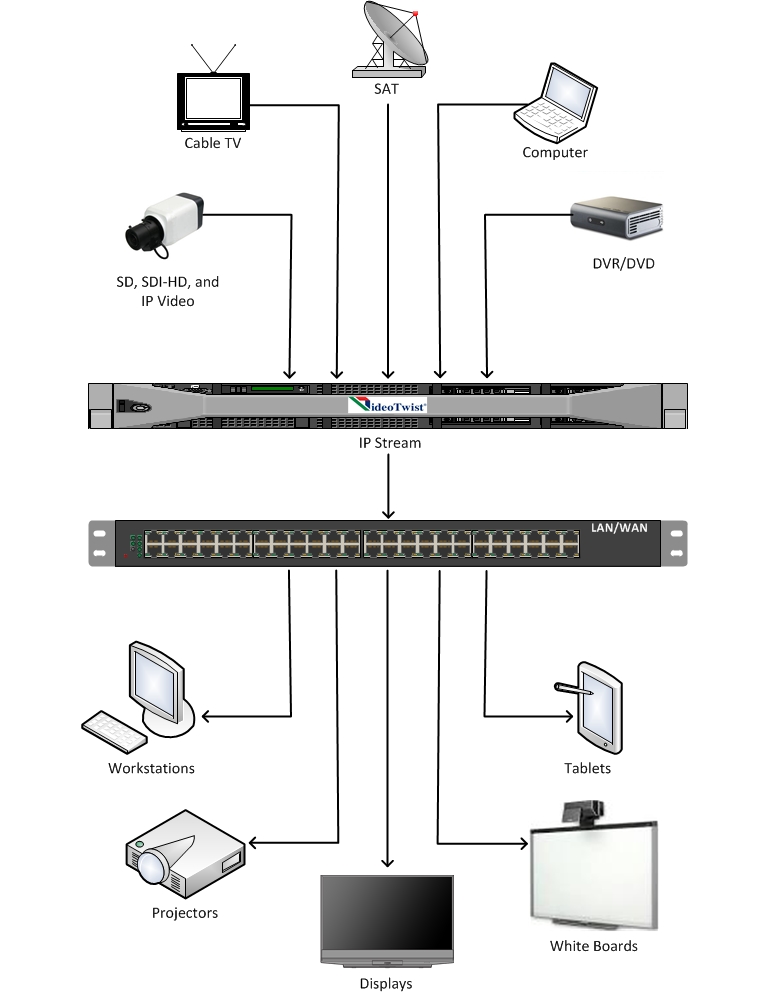 Capture real-time video/audio content for Video-On-Demand (VOD) playback
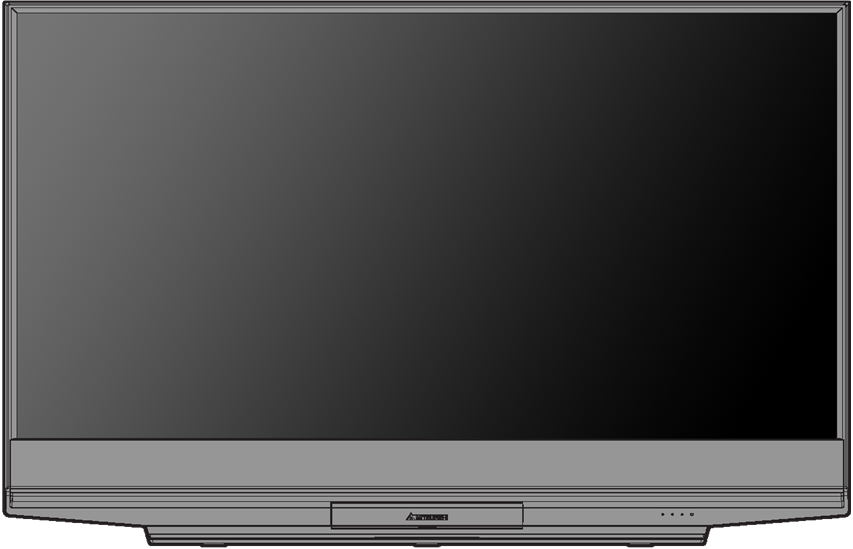 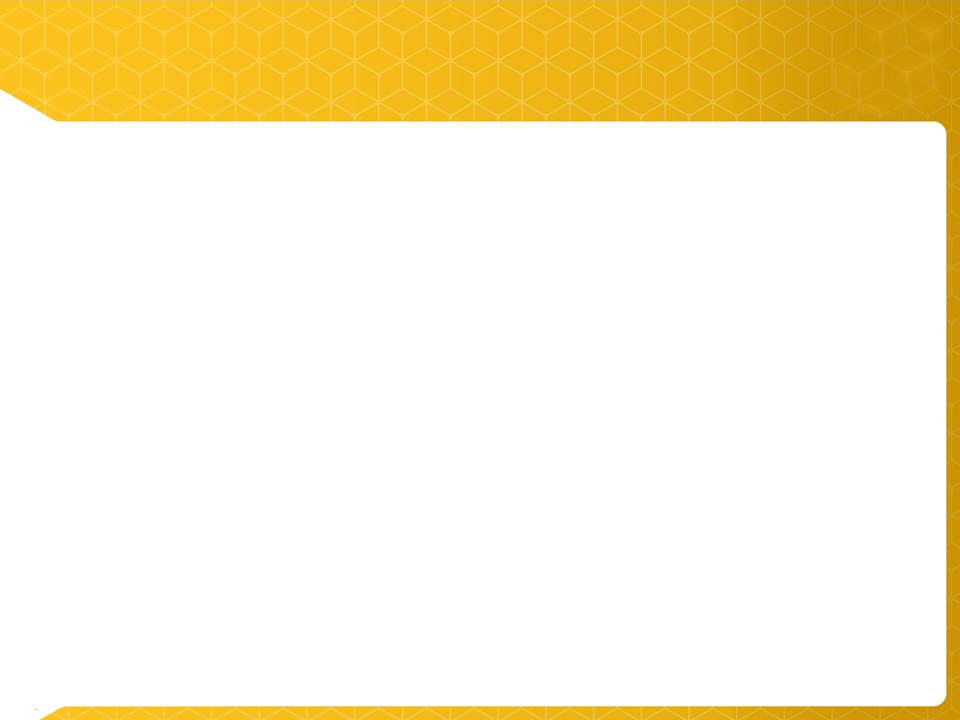 K-12 Education: Live Video Conferencing, Streaming, Storage and Playback
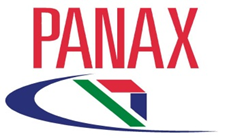 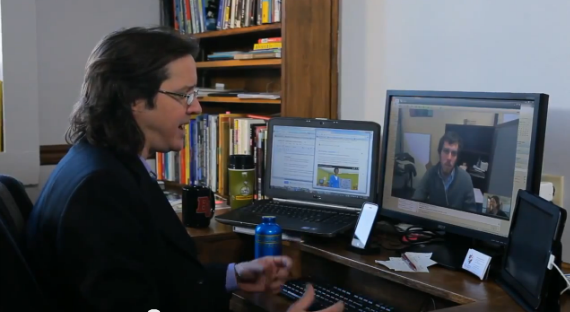 Interact over live video conferencing providing access for homebound students and opportunities for additional programing such as adult education classes.
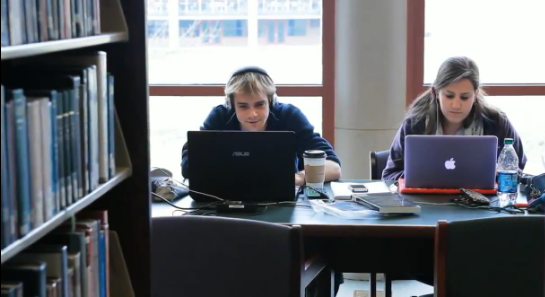 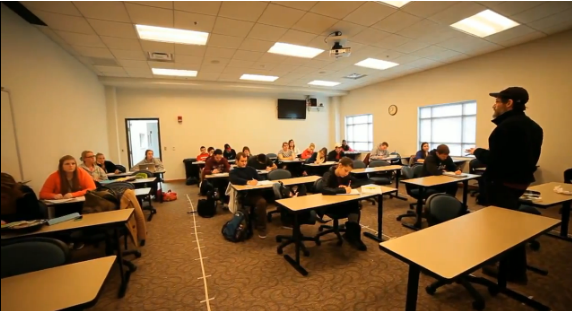 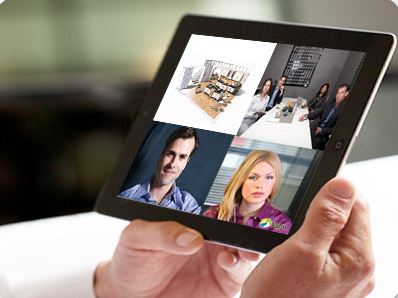 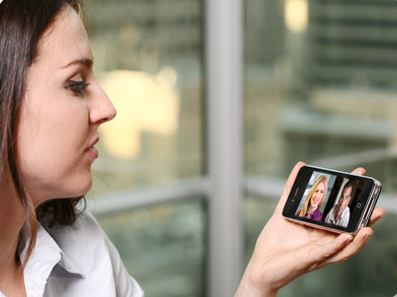 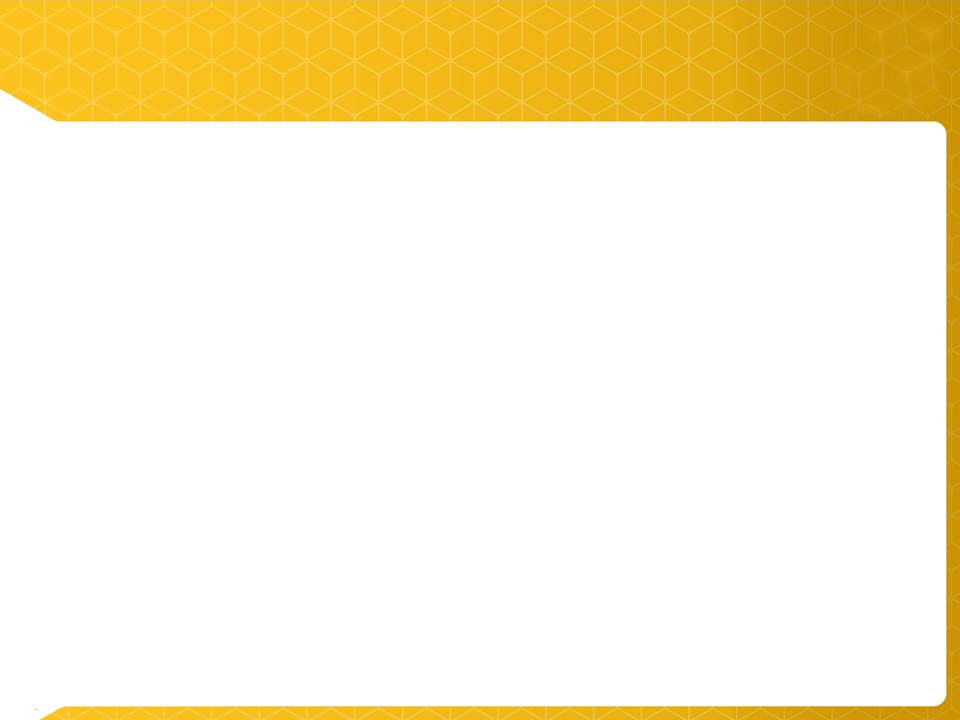 K-12 Education: Live Video Conferencing, Streaming, Storage and Playback
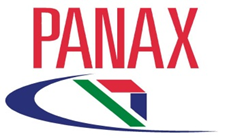 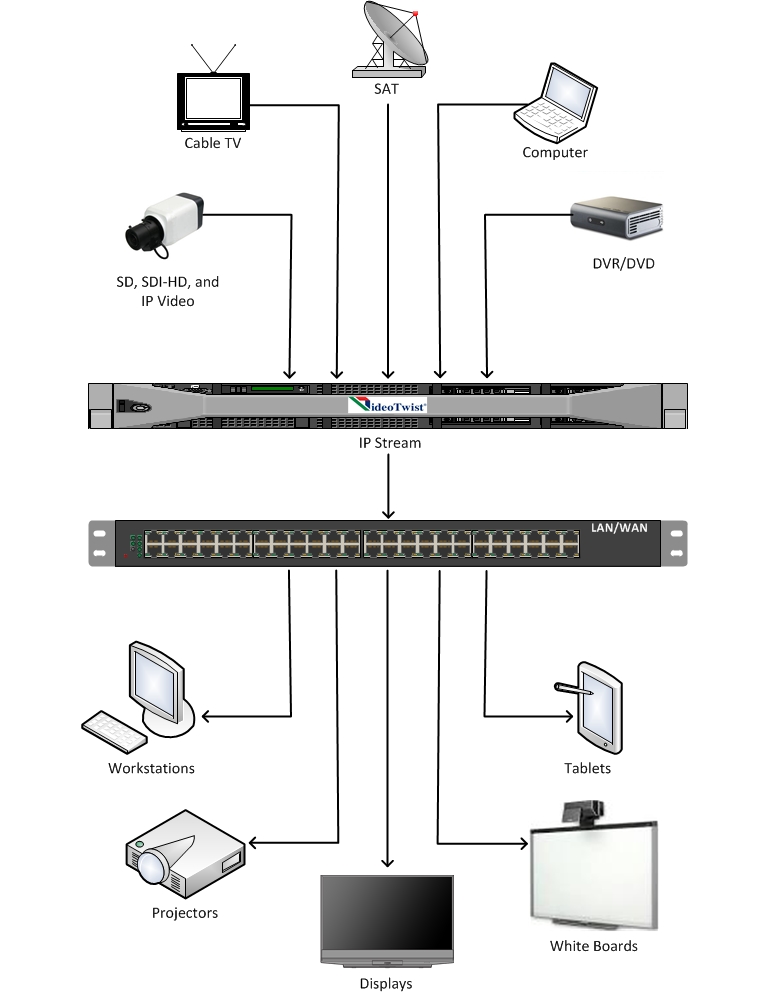 Connect to remote IP cameras to capture and stream live sporting events from the school fields and stadiums.  Provide access throughout the school districts, or world wide viewing over the internet. View as individual cameras or a quad view of multiple cameras.
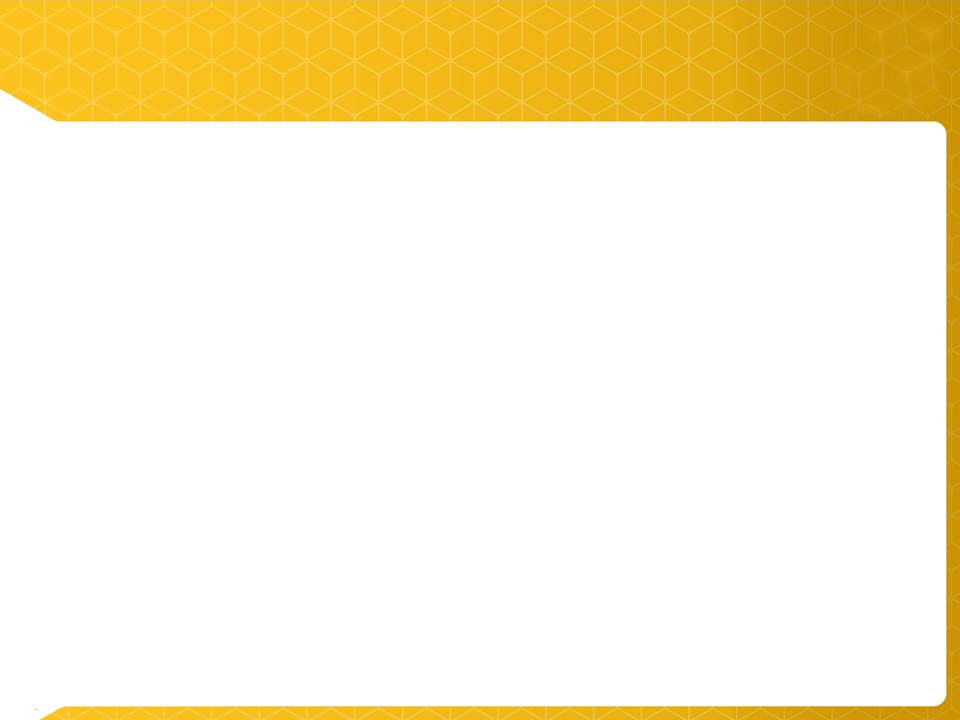 K-12 Education: Live Video Conferencing, Streaming, Storage and Playback
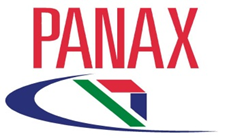 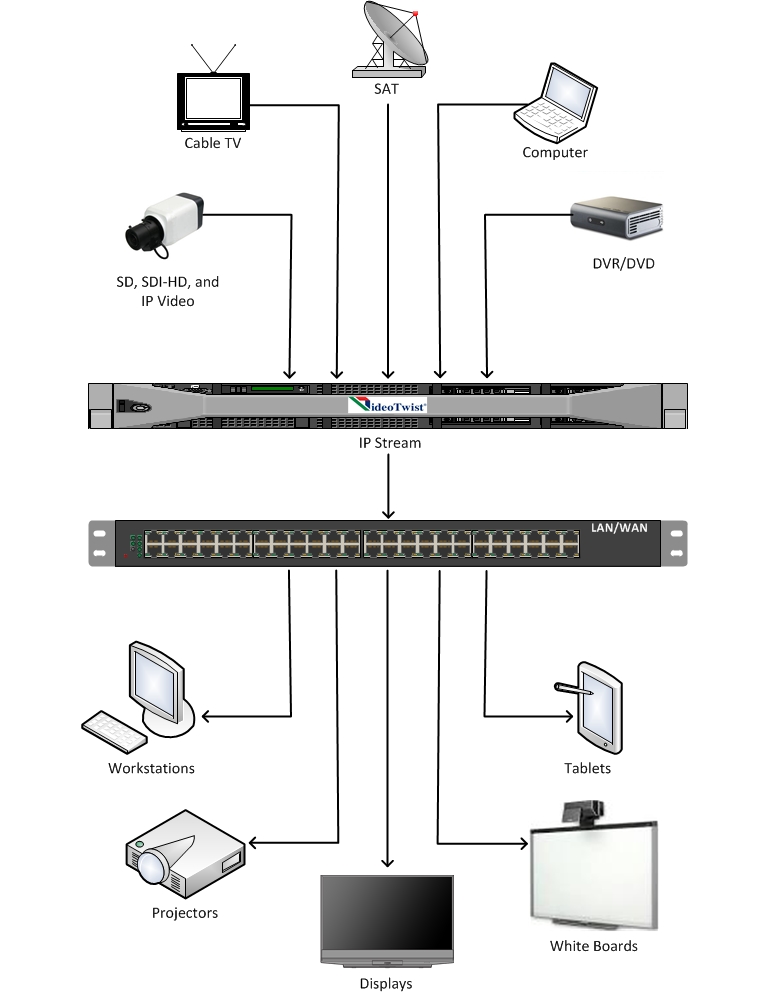 Connect to remote IP cameras to capture and stream live sporting events. View individual cameras or a quad view of multiple cameras.
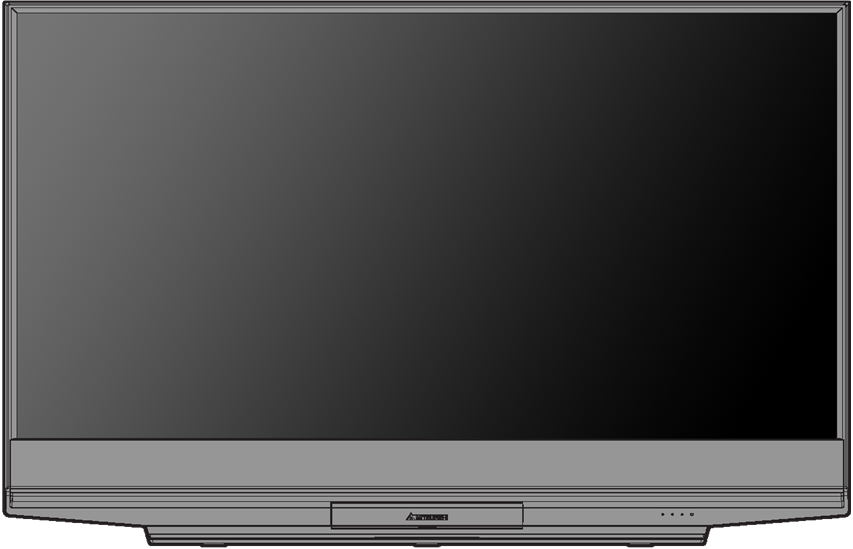 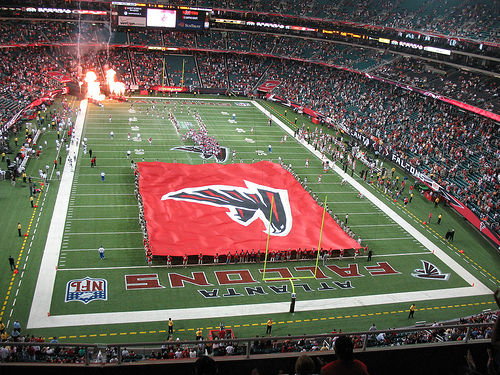 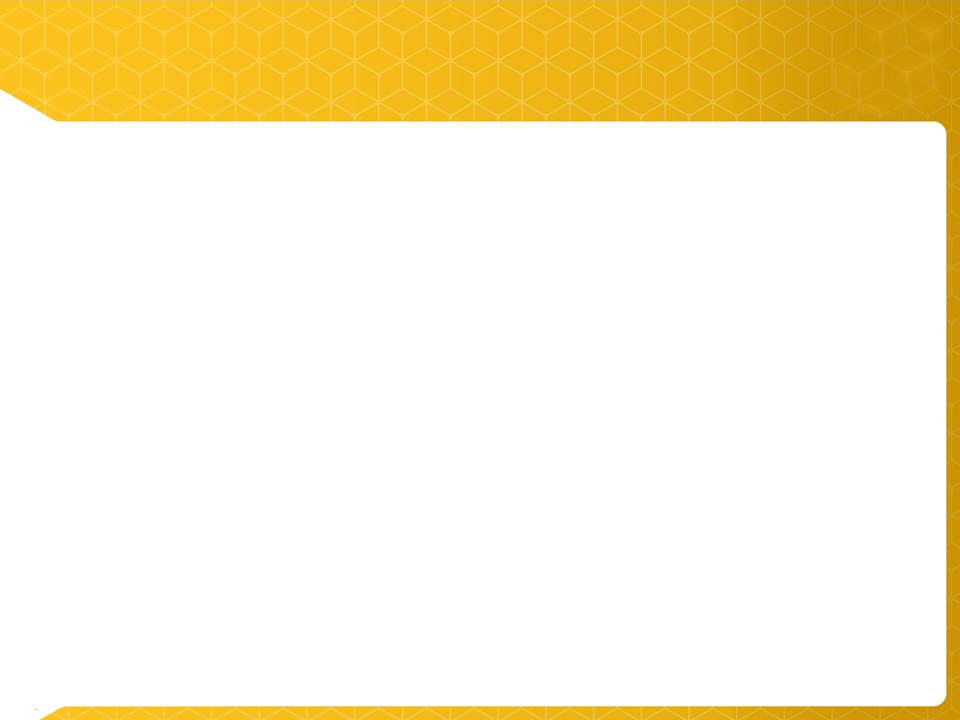 K-12 Education: Live Video Conferencing, Streaming, Storage and Playback
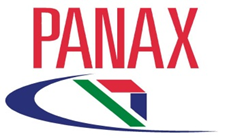 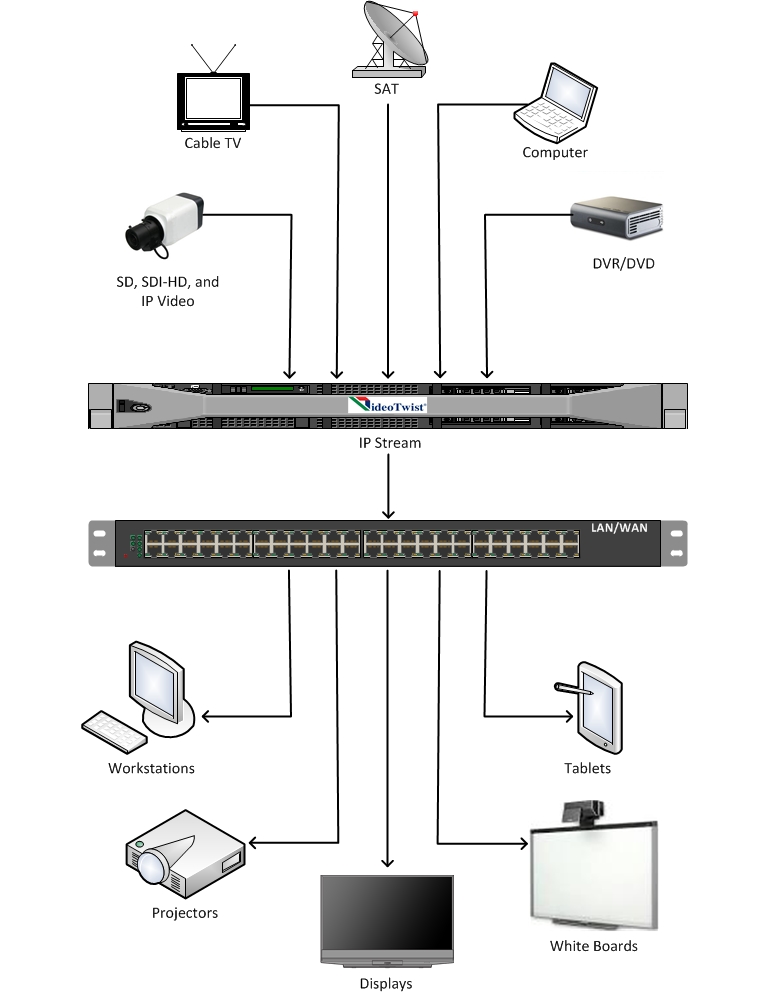 Connect to remote IP cameras to capture and stream live sporting events. View individual cameras or a quad view of multiple cameras.
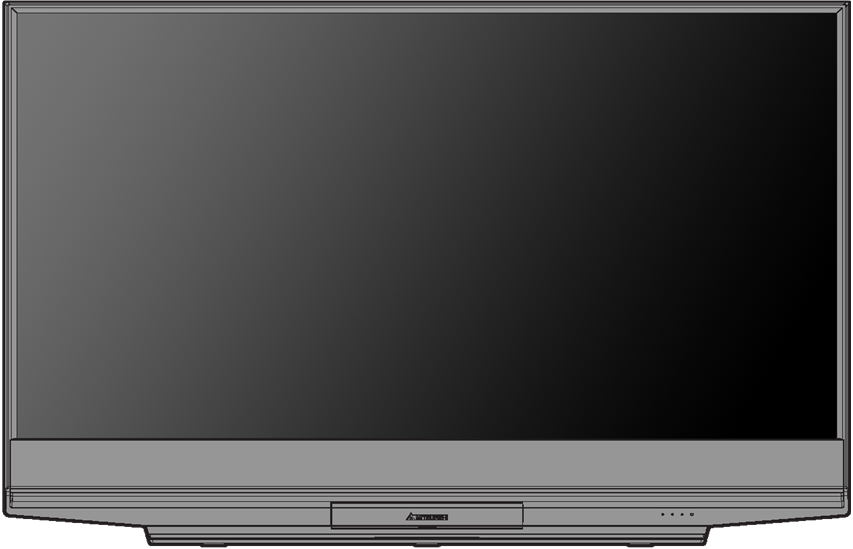 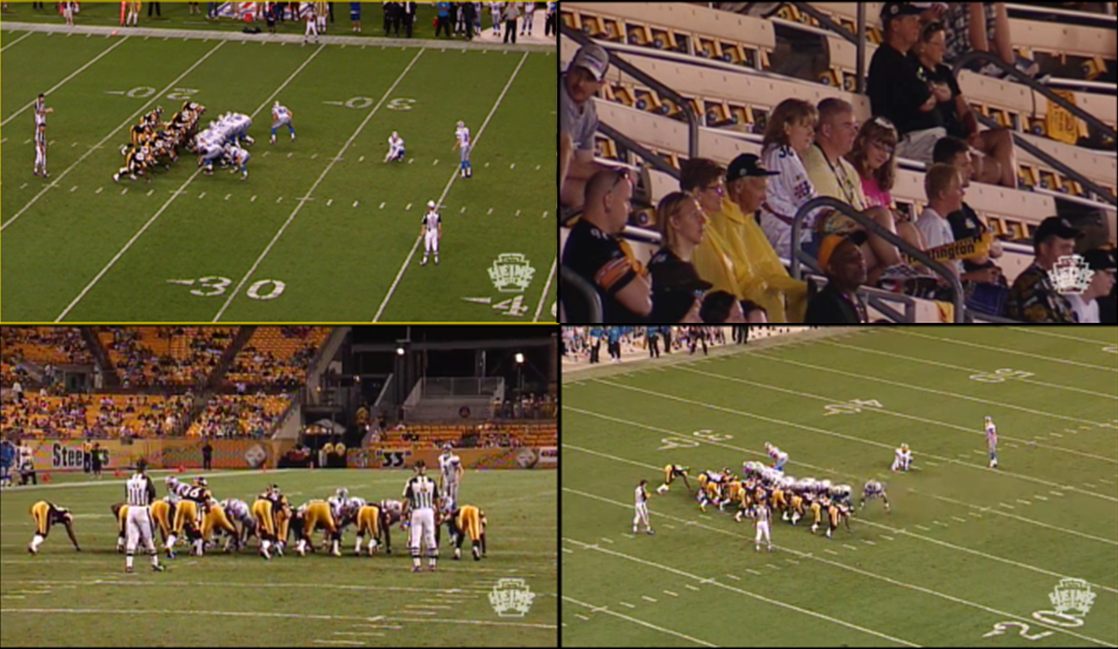 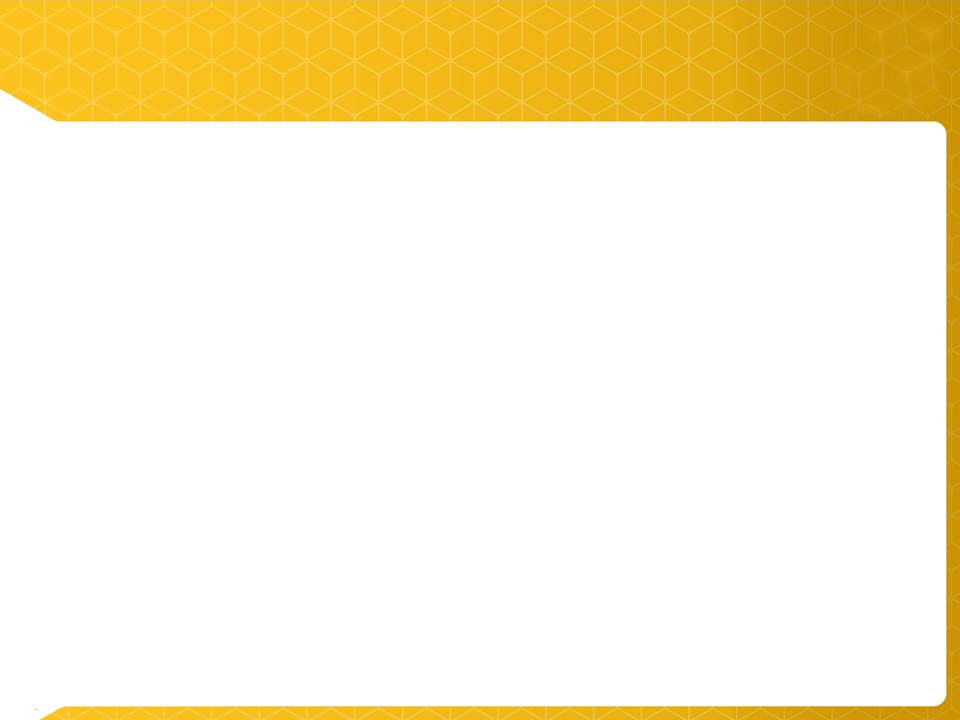 K-12 Education: Live Video Conferencing, Streaming, Storage and Playback
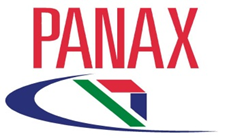